CONFÉRENCE FISCALITE
Français du monde – adfe
Dispositions générales de la convention fiscale franco-américaine
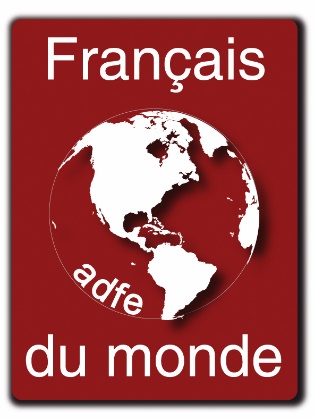 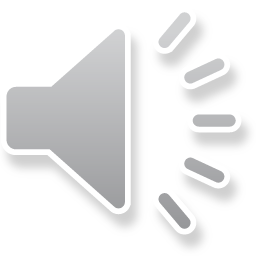 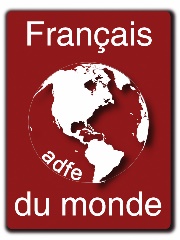 FISCALITÉ EN FRANCE
Le service fiscal de l'Ambassade
 Site Web : https://fr.franceintheus.org/service_fiscal
       Email : impots.usa@attachefiscal.org

Le service des impôts en France
https://www.impots.gouv.fr/portail/international/particulier  Déclarations d’impôts du 20 avril au 4 juin 2020 (12 juin si papier).
Formulaire 2042 + formulaires annexes (2044...). Conseillé même si non  imposable (attestation utile au retour).
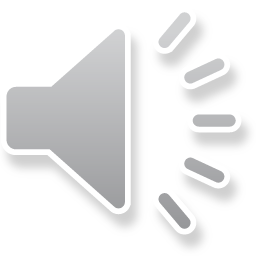 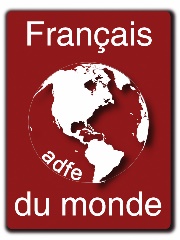 FISCALITÉ AUX ÉTATS-UNIS
Imposition fédérale
Internal revenue service https://www.irs.gov/
Propose des programmes gratuits de déclaration en ligne.
Formulaire 1040 pour les residents, 1040 NR sinon.

Imposition de l’Etat
Pas d’imposition en Floride
Voir les sites de chaque état
Parfois imposition du County et/ou de la ville
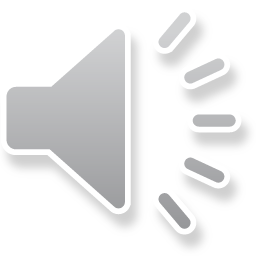 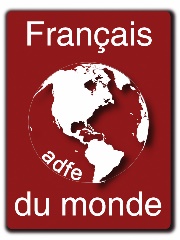 DEFINIR SON DOMICILE FISCAL
Définition de la résidence fiscale en France
Lieu de séjour principal ; peut être différente dans un couple.
Déclaration des revenus mondiaux si résident fiscal.
Taxation sur les seuls revenus de source française sinon.

Définition de la résidence fiscale aux États-Unis
Calcul sur le nombre de jours de présence pour les visas (avec  exceptions : diplomates, étudiants…).
Binationaux et carte verte sont résidents.
Déclaration des revenus mondiaux pour les résidents.
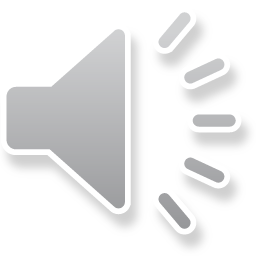 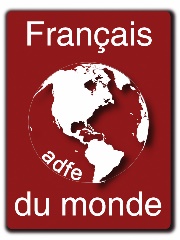 CONVENTION FISCALE  FRANCE-USA (1)
Evite la double imposition, ne supprime pas  l’imposition ni l’obligation de déclaration.

Accord FÉDÉRAL : 12 Etats ne reconnaissent pas la convention (AL, AR, CA, CT, HI, KS,  KY, MD, MS, NJ, ND, PA). La Floride n’est donc pas concernée.
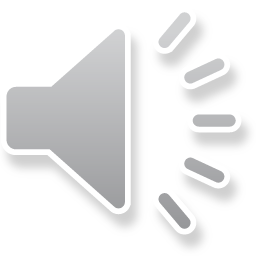 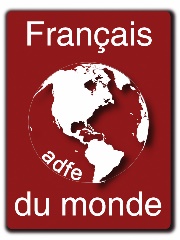 CONVENTION FISCALE  FRANCE-USA (2)
Quels revenus sont imposables dans le pays de la source durevenu? 
Rémunérations, retraites, rentes d’un emploi salarié, revenus  d’une profession indépendante, plans de retraite
Fortune immobilière (en France uniquement)
Imposable dans le pays de résidence
Intérêts des comptes
Imposable dans les deux pays
Loyers perçus en France, plus value, dividendes (crédit d’impôt)
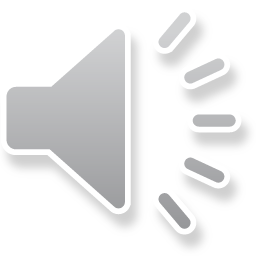 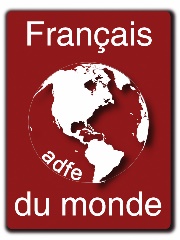 PENSIONS (RETRAITES)
Retraites françaises et complémentaires obligatoires  imposables en France seulement. Ne pas déclarer sur le 1040.
Pour les non-américains, la Social Security est taxée à  25.5% à la source si l’on ne réside plus aux États-Unis.
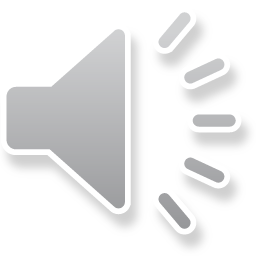 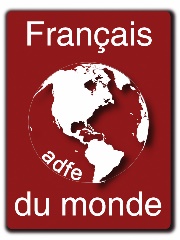 LOYERS, PLUS-VALUES,  DIVIDENDES (1)
Faire d’abord la déclaration dans le pays de source du revenu
Pas d’imposition en France des loyers américains*
Loyers français imposés dans les deux pays mais les États-  Unis accordent un crédit d’impôt
Plus-value imposée dans l’état de source, mais de manière  non exclusive. Les Etats-Unis peuvent décider d’imposer  avec un crédit d’impôt, la France n’impose pas*
Dividendes imposés à la source et dans le pays de résidence  avec crédit d’impôt
*  Non resident fiscal en France
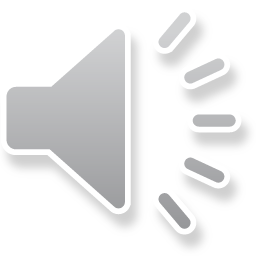 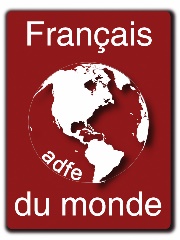 LOYERS, PLUS-VALUES,  DIVIDENDES (2)
Prélèvements sociaux de 17,2 % sur revenus  immobiliers et plus-values immobilières (CGS, CRDS,  prélèvement social, prélèvement solidarité) plus la tranche d’impôt (minimum 30% depuis le 1er janvier 2019 pour des revenus supérieurs de 27 000 euros).
Taxation à 19 % de la plus-value sur vente de biens  en France avant 22 ans, 30 ans pour exonérations des  prélèvements sociaux. Exception pour la résidence principale  vendue avant le 31 décembre de la 2ème année.
Exonération de 150 000 € pour un seul bien si 2 ans de  domicile fiscal en France avant la vente et bien à disposition du propriétaire au 1er janvier l’année avant la  vente ou avant 10 ans d’expatriation.
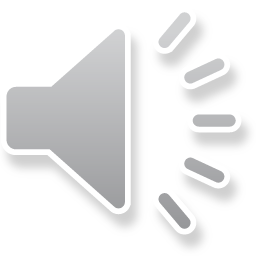 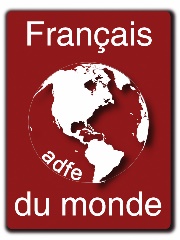 IMPOT SUR LA FORTUNE
Déclaration à faire sur formulaire 2042-IFI si  patrimoine immobilier supérieur à 1,3 M€ (biens en France pour les non-résidents fiscaux, sinon prise en compte des biens en France et aux États-Unis).
Plus d’impôts sur la fortune mobilière depuis le 1er janvier 2018 en France
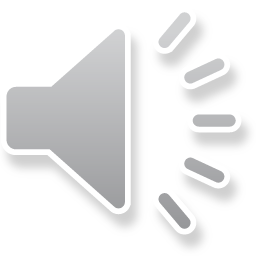 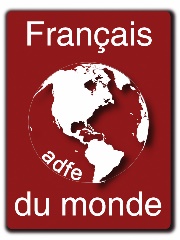 RÉGIME DES IMPATRIÉS (RETOUR EN FRANCE)
Après au moins 5 ans comme non-résidents, employés appelés par une entreprise établie à  l’étranger auprès d’une entreprise établie en  France et qui possède des liens avec l’entreprise  d’origine.
Ou directement recrutés à l’étranger par une  entreprise établie en France
Exonérations d’impôts en France
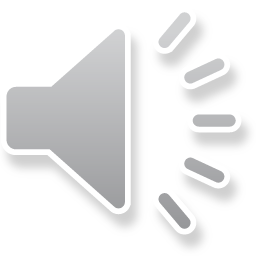 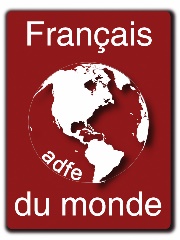 EXIT TAX (France et Etats-Unis)
Impôt pour les contribuables qui cherchent à  changer leur domicile fiscal
en France depuis le 3 mars 2011, impôt et prélèvements sociaux sur les plus-values constatées lors du transfert.
aux Etats-Unis depuis le 17 juin 2008, impôt sur le patrimoine de plus de 2 M$ si abandon de la nationalité américaine ou 8 ans de carte verte et au-delà.
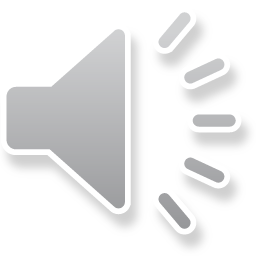 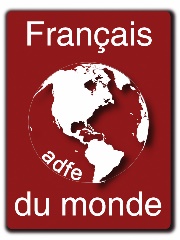 ACTUALITE AUX ETATS-UNIS
Les résidents fiscaux américains doivent faire une déclaration en ligne des comptes à l’étranger si le solde moyen total dépasse $10,000 dans l’année (FBAR).
Depuis 2011, le formulaire 8938 doit être rempli avec le 1040 si les biens mobiliers à l’étranger dépassent pour une personne $50,000 à la fin de l’année ou $75 000 à  un moment quelconque de l’année (le double pour un  couple).
Pour les binationaux résidant en France plus de 11 mois par an, abattement de $105 000 en 2019 (Foreign earned income exclusion)
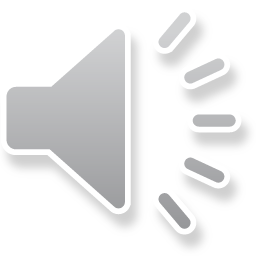 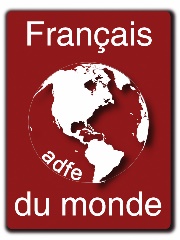 ACTUALITE EN FRANCE
Salaires, pensions, rentes viagères et dispositifs d'actionnariat salarié de source française.
La loi de finances votée fin 2018 avait prévu la suppression en 2020 du barème de retenue libératoire à trois tranches (0%, 12% et 20%) pour le remplacer par le taux minimum de 20% puis 30% à partir de 27 700 euros de revenus, ou la demande d’application du taux moyen. 
La loi de finances pour 2020 reporte ce remplacement au 1er janvier 2023. Par conséquent, ce barème à trois tranches sera toujours applicable sur les revenus 2020, 2021 et 2022. Toutefois, la suppression du caractère partiellement libératoire du barème à trois tranches sera effective dès les revenus 2021.
Le gouvernement doit remettre au Parlement avant juin 2020 un rapport sur l'impact de ces nouvelles dispositions fiscales, ce qui pourrait aboutir à de nouveaux changements. 
Nous serons particulièrement attentifs à ce que cette réforme ne soit pas appliquée dans sa version initiale.
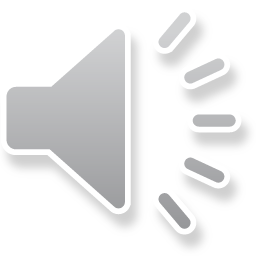 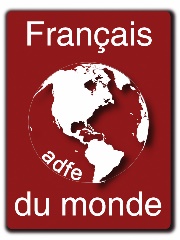 AIDE POUR LES  FRANÇAIS DE l’ÉTRANGER
Conseillers des Français  de l’étranger
Créés en 2014, conseillers élus pour 6 ans dans une circonscription consulaire (9  circonscriptions aux Etats-Unis), à votre écoute pour vous aider
Participent aux commissions  consulaires (bourses, aide sociale…)
Grands électeurs pour les élections  sénatoriales
Élection en 2020
Députés des Français de l’étranger
Election depuis 2012
11 circonscriptions législatives dans le monde
USA-Canada: 1 député
Sénateurs des Français établis hors de France
12 sénateurs pour les Français de l’étranger (circonscription mondiale)
3 sénateurs membres de Fdm-adfe
Renouvellement partiel en septembre 2020
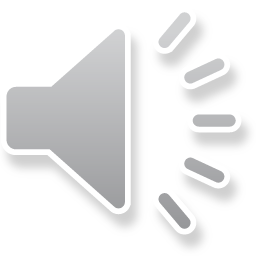 [Speaker Notes: Presenter
2020-02-20 07:49:53
--------------------------------------------
Rappeler:
Vote par correspondance: 2 timbres  Vote par internet: 
 code de vote avant le mardi 2 juin  6am ET
 attendre 24h
 voter avant le jeudi 4 juin 6am ET  Vote au consulat le dimanche 7  juin]